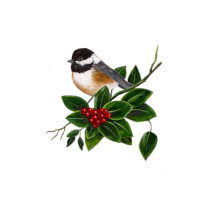 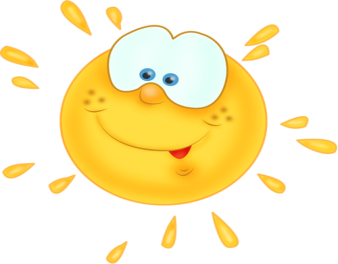 «Путешествие по экологической тропе»ГБОУ СОШ с. Пестравка структурное подразделение детский сад «Колосок»
Автор   презентации:

Гофман Жанылсын Орынгалеевна
воспитатель
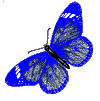 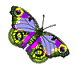 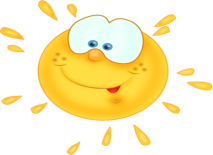 Паспорт проекта.Вид проекта: познавательно-информационныйВозраст детей: 3-4 года Образовательная область: познание, коммуникация.Цели проекта: создание благоприятных условий в детском саду для экологического воспитания детей. Знакомство с разными объектами живой природы. Задачи проекта: сделать общение ребенка с природой безопасным для ребенка и самой природы, формировать чувства близости к природе, заботы и бережного отношения к природе, воспитание любви к природеПредварительная работа: наблюдения, сбор материала, беседы, чтение художественной литературы.Продукт проектной деятельности: выставка поделок из природного материала родителей с детьми, выставка рисунков «Деревья нашего детского сада», путешествие с детьми по экологической тропинке, презентация проекта.Актуальность:Заложить любовь к Родине, к родному краю, к родной природе, к людям можно только в младшем возрасте. Потом поменять мировоззрение, изменить представления и взгляды человека на окружающее необычайно сложно. Именно поэтому важно своевременно развивать экологическое сознание маленькой личности.
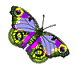 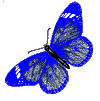 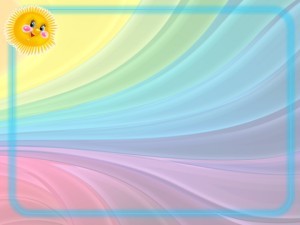 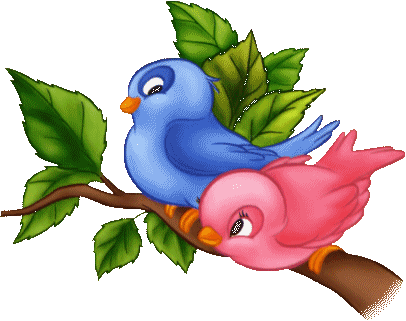 В состав экологических тропинок включаются объекты живой и неживой природы: уголок природы, экологическая комната, отдельные композиции комнатных растений и сухоцветов, уголки природы и отдельные объекты природы в групповых помещениях, мини-огороды на окнах, картинная галерея, выставки поделок из природного материала,  уголок экологических сказок, выставки из бросового материала.
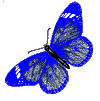 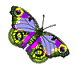 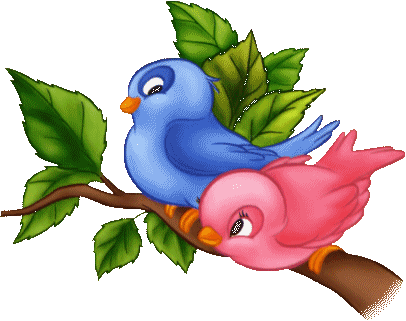 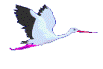 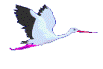 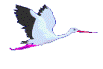 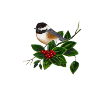 Оформление уголка «Мир природы» в группе
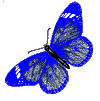 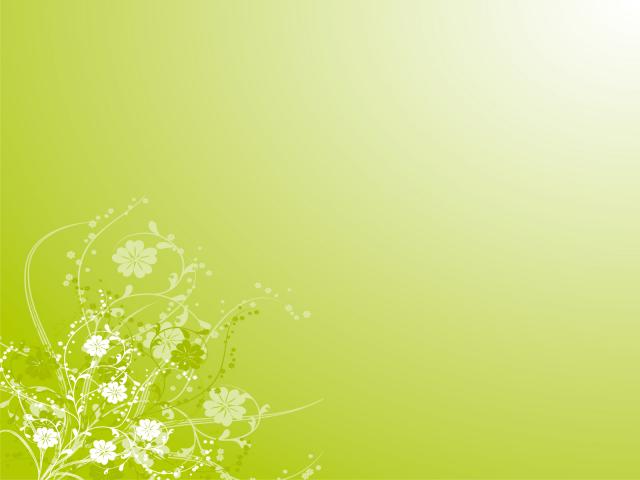 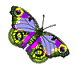 «Зеленая зона в группе»Объектом для наблюдения являются растения уголка природы в группе. Наблюдения и уход за ними.
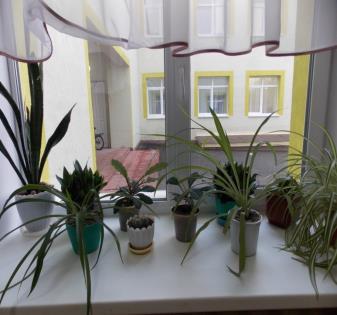 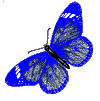 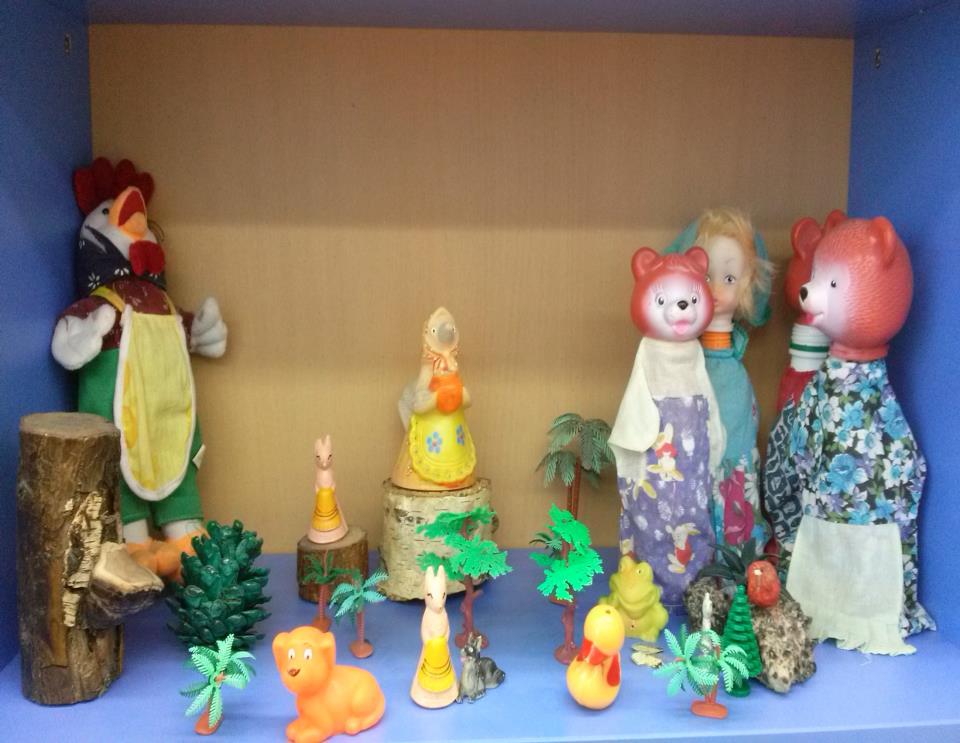 «Экологическая сказка»
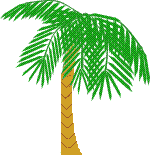 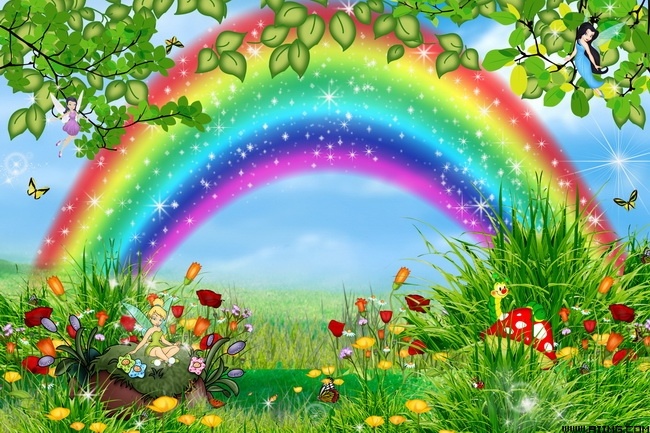 «Познавательные вечера»
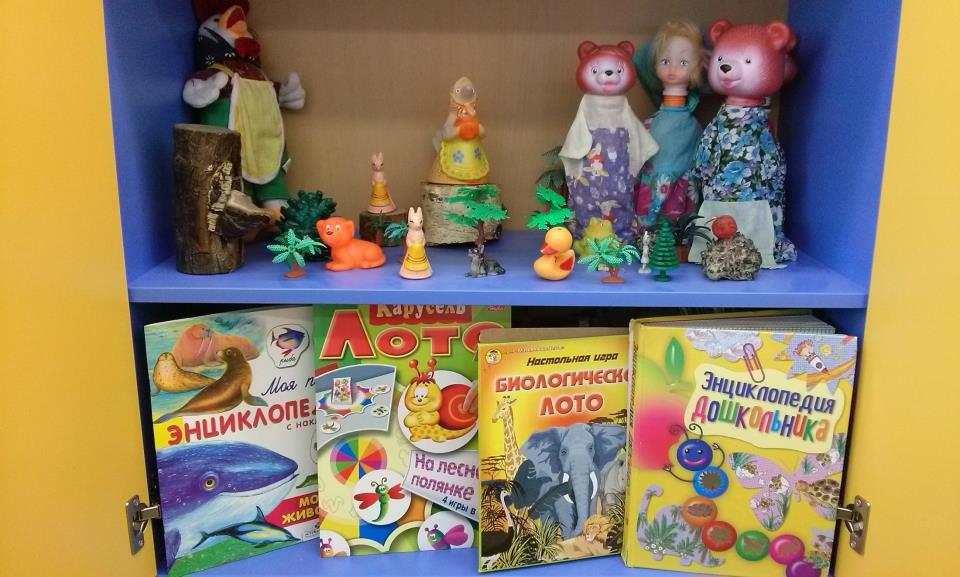 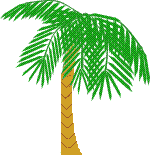 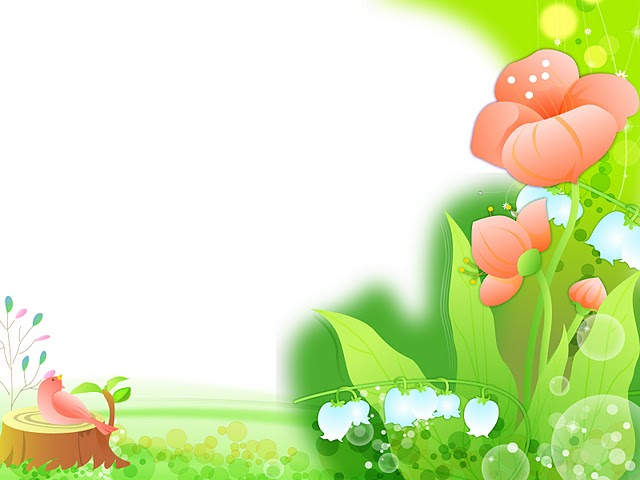 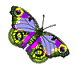 «Использованиеметодической литературы по экологии»
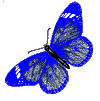 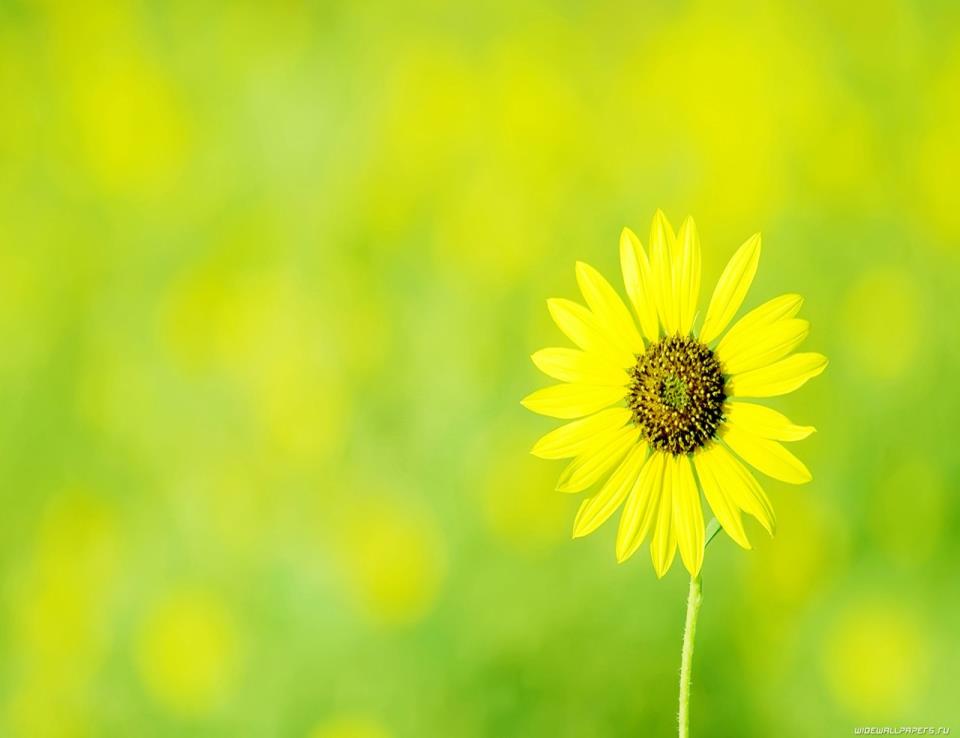 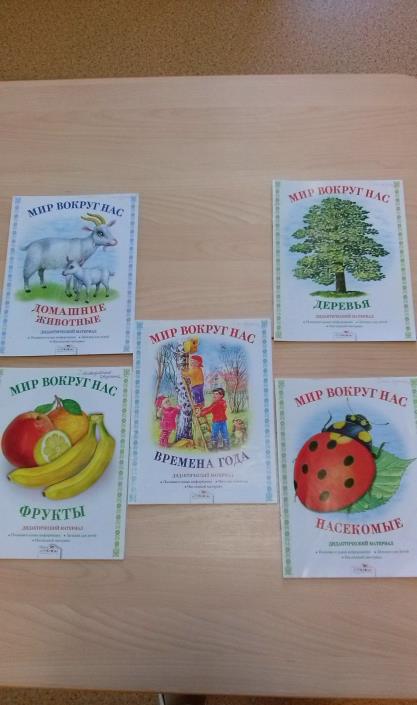 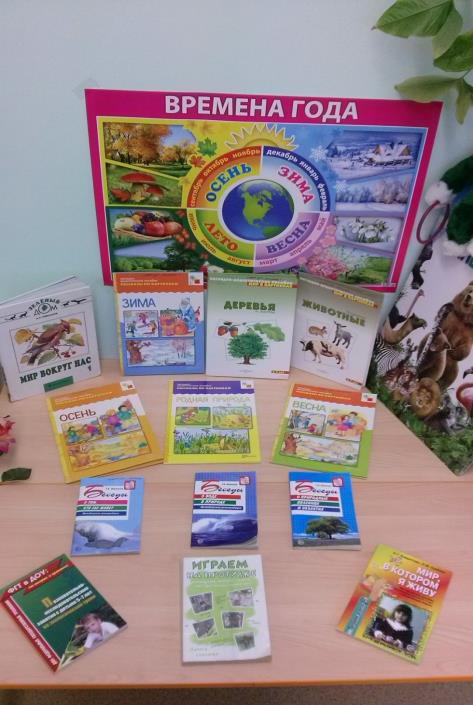 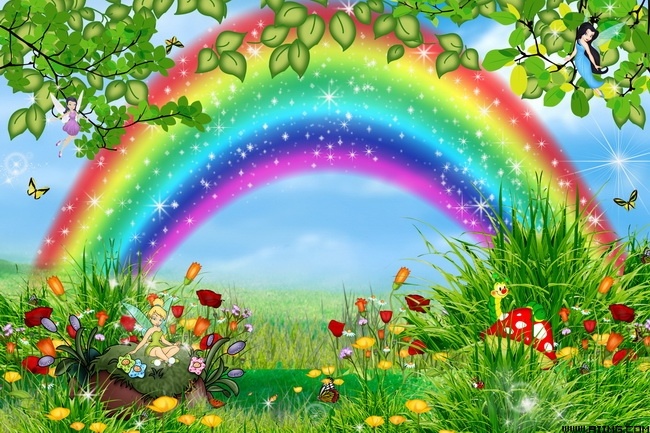 «Знакомство с насекомыми»
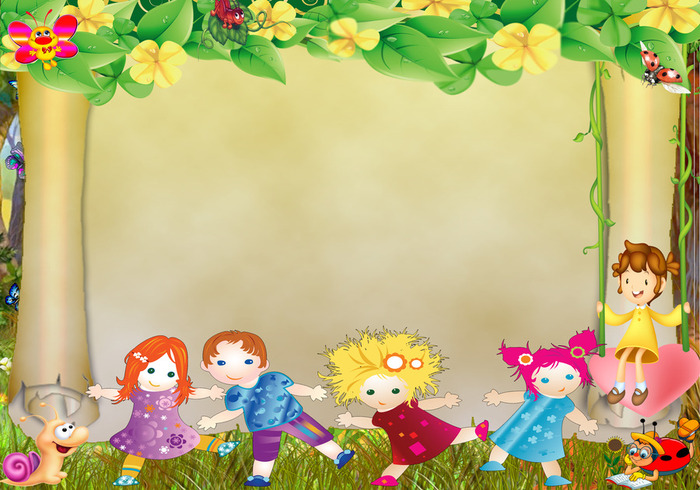 «Экологическая тропа на территории детского сада»
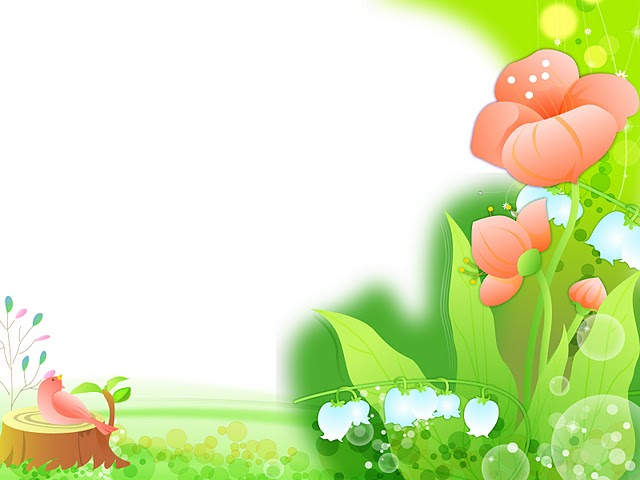 Большинство современных детей редко общаются с природой. Экологическое образование начинается со знакомства с объектами ближайшего окружения, с которыми ребенок сталкивается каждый день. В любом населенном пункте можно найти интересные для наблюдений природные объекты: деревья, травы, насекомых, птиц. Огромную роль в экологическомобразовании детей дошкольного возраста играет практическая, исследовательская деятельность в природных условиях. Ведь в процессе детского исследования ребенок получает конкретные познавательные навыки: учится наблюдать, рассуждать, планировать работу, учится прогнозировать результат, экспериментировать, сравнивать, анализировать, делать выводы и обобщения, словом развивает познавательные способности.
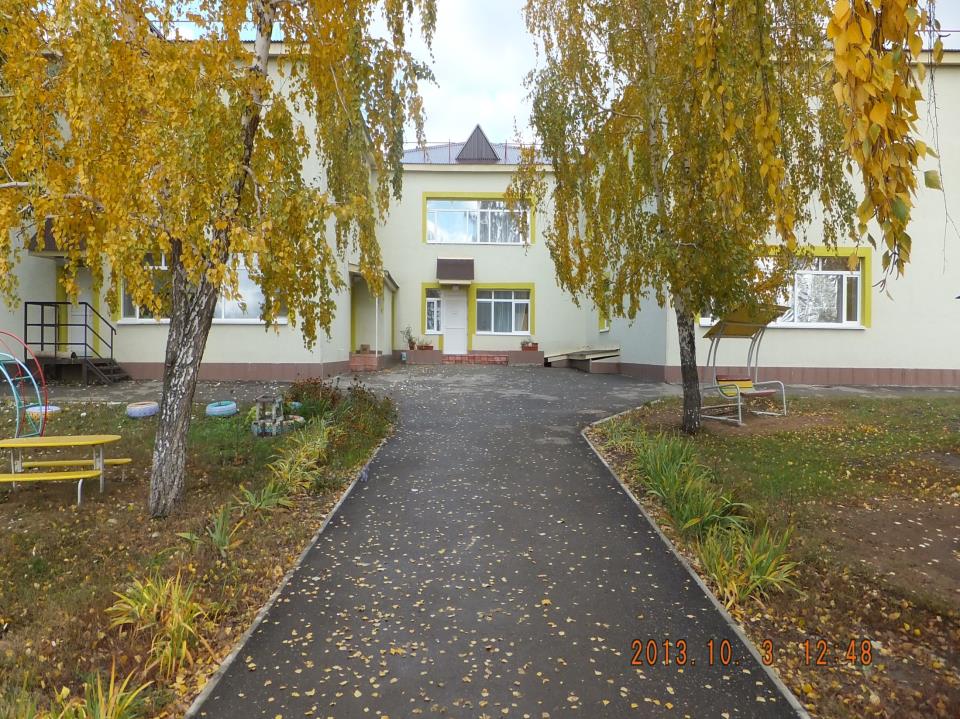 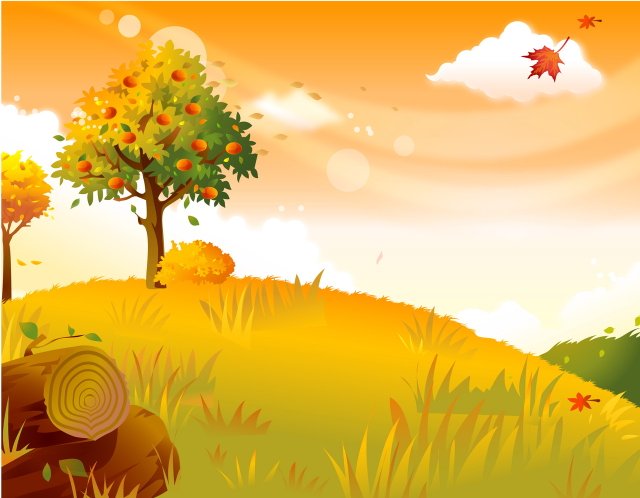 На экологической тропе детского сада «Колосок»дерево «Береза».Обращается внимание на то, что дерево – лиственное растение. Особое внимание уделяется стволу дерева, его необычной окраске коры, форме листа. Сенсорное восприятие семян – «березовые сережки».
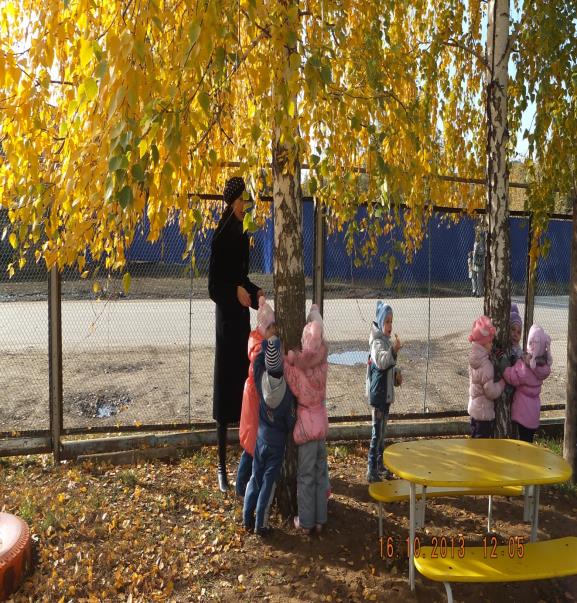 Предоставить возможность для психологической разгрузки и прогулок, познакомить с окружающим миром, показать детям возможность создания условий второй жизни старых вещей
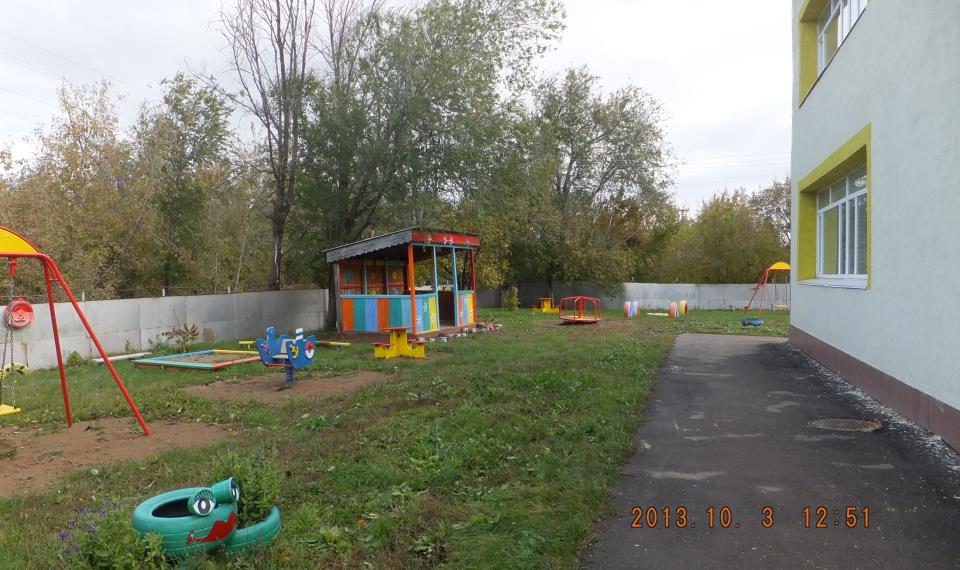 Объекты экологической тропинки дают большие возможности для сенсорного развития ребенка, для проведения систематических наблюдений, экологических праздников, игр, инсценировок с участием хозяина тропинки
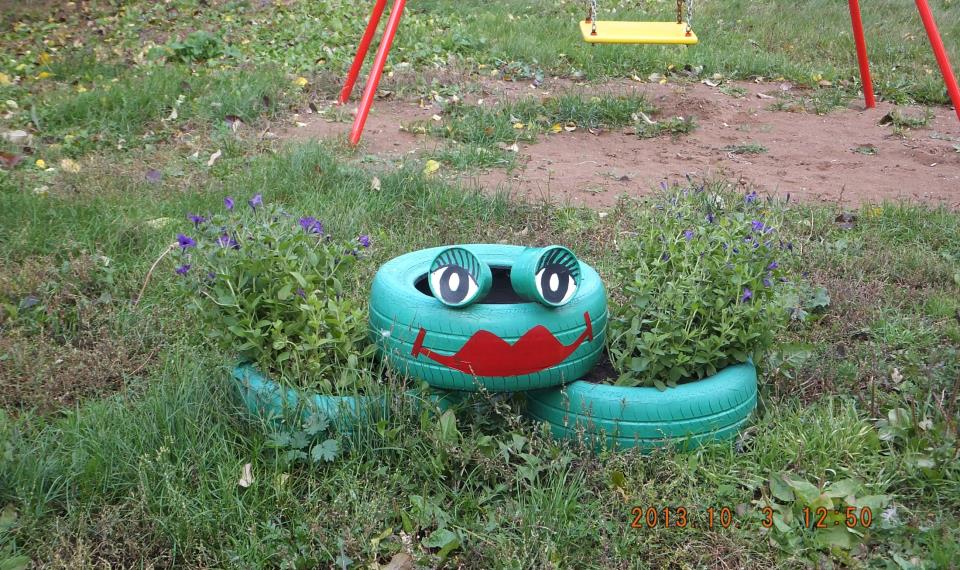 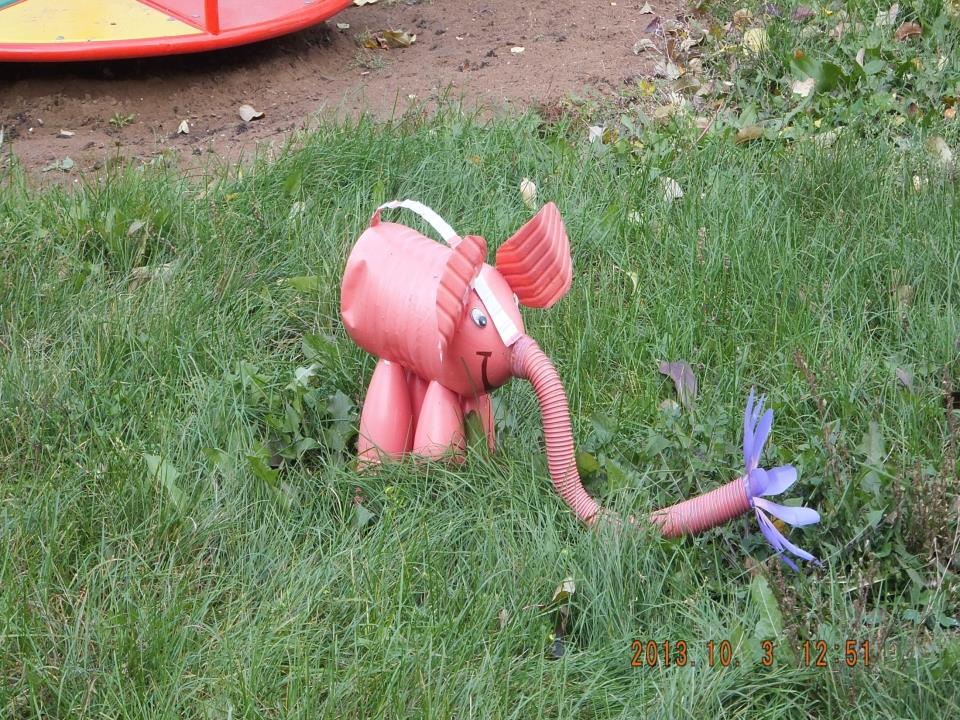 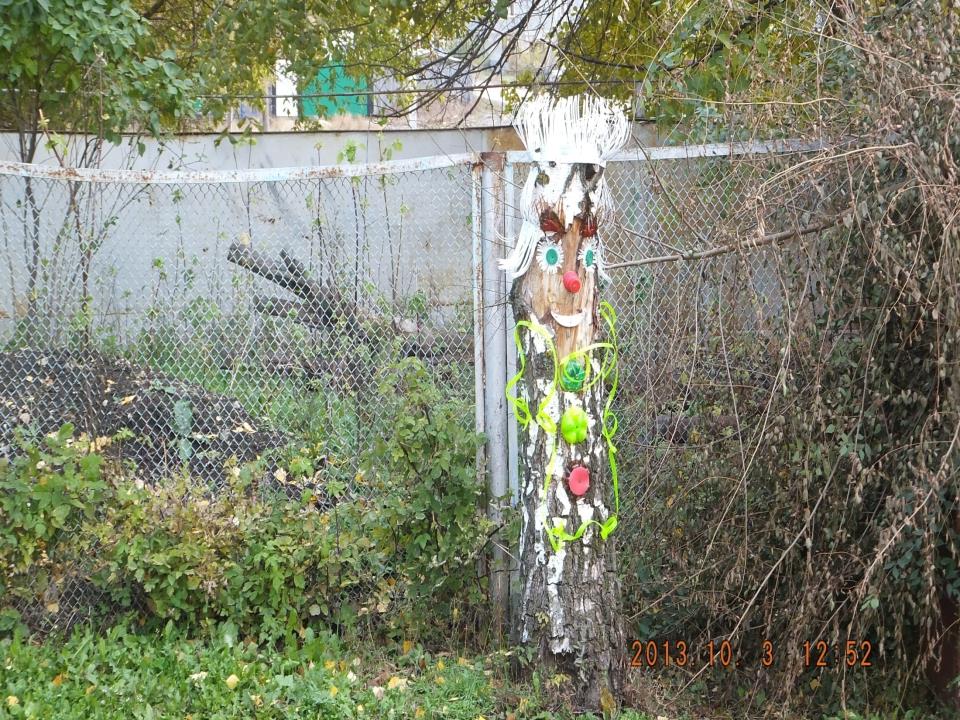 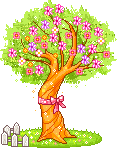 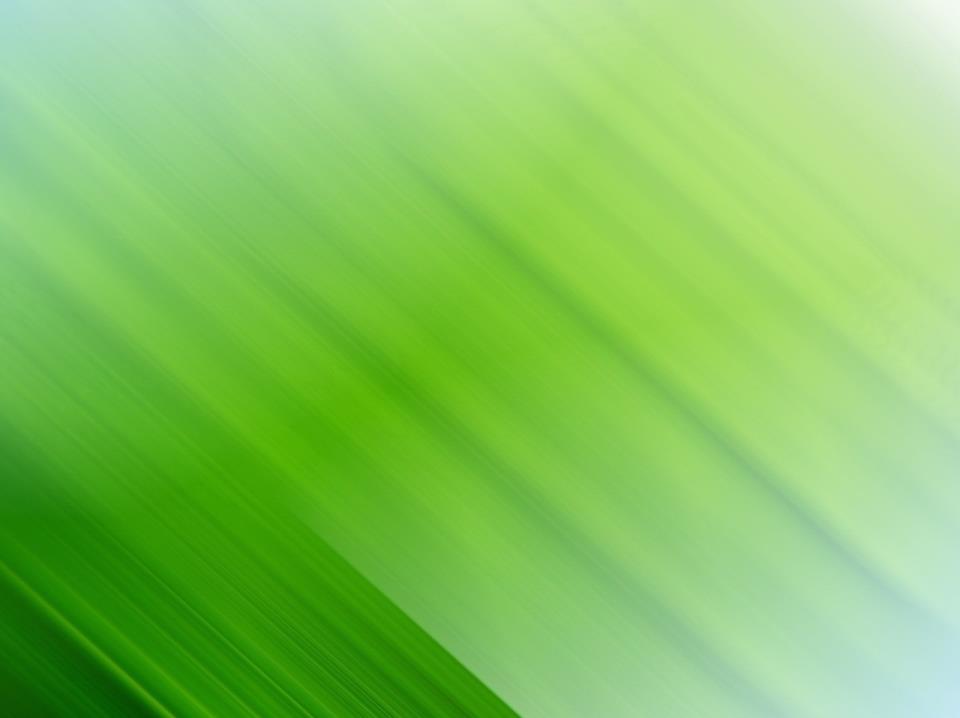 Экскурсия – это форма учебно–воспитательной работы, которая  позволяет организовать наблюдение и изменения предметов, объектов и явлений в естественных условиях.
В работе с детьми дошкольного возраста используем все разновидности экскурсий, которые направлены на воспитание любви к природе и бережное отношение к ней. Наиболее эффективны такие формы работы: как пешеходные прогулки 
за территорию детского сада (деловые, оздоровительные), целевые  прогулки, мини походы. Ознакомление  с природой – это  прекрасный урок развития детского ума, чувств, стимулирование творчества. Своей необычностью, новизной 
и разнообразием природа вызывает у наших  воспитанников удивление, радость и восторг, желание больше узнать, побуждать   их   к передаче чувств и мыслей.
Дети с удовольствием  наблюдают, сопоставляют, сравнивают, делают  выводы.
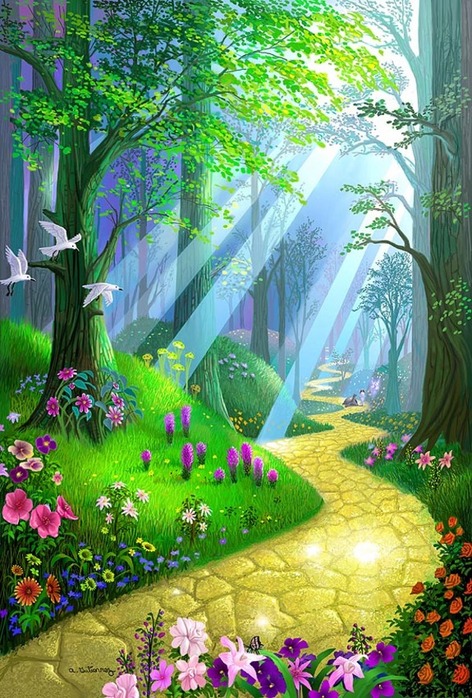 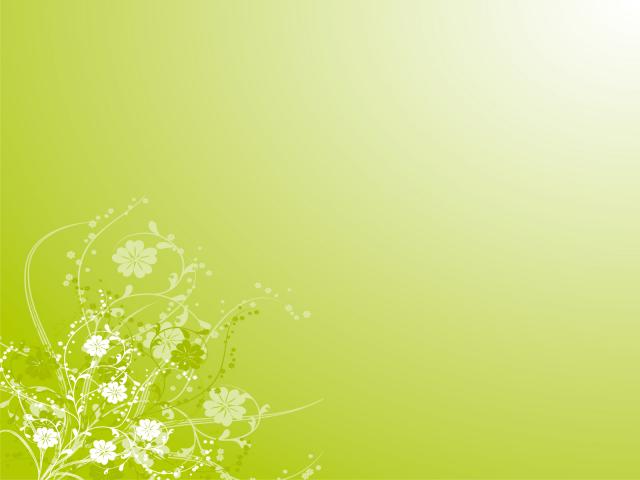 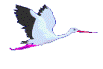 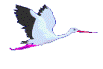 Здравствуй, лес,
 дремучий лес,
Полон сказок и чудес!
Ты о чем шумишь листвою
Ночью темной, грозовою?
Что нам шепчешь на заре.
Весь в росе, как в серебре?
Кто в глуши твоей таиться?
Что за зверь, какая птица?
Все открой не утаи,
Ты же видишь мы свои.
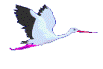 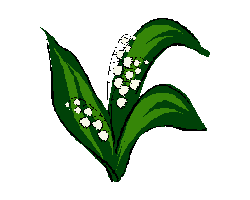 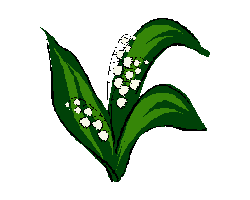 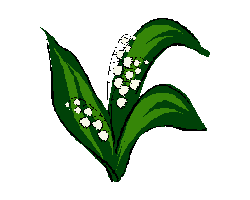 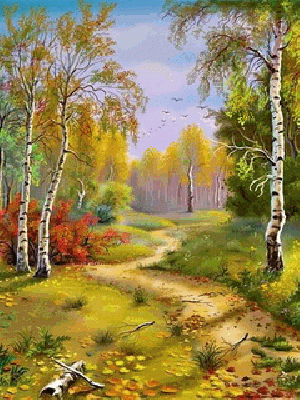 «Экскурсия в лес»
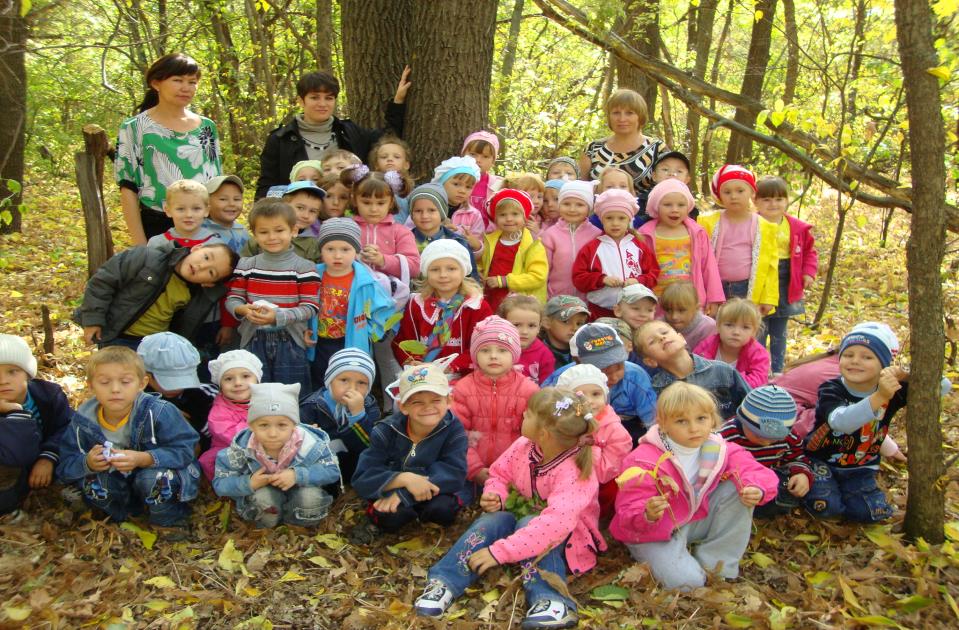 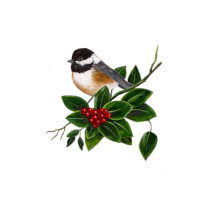 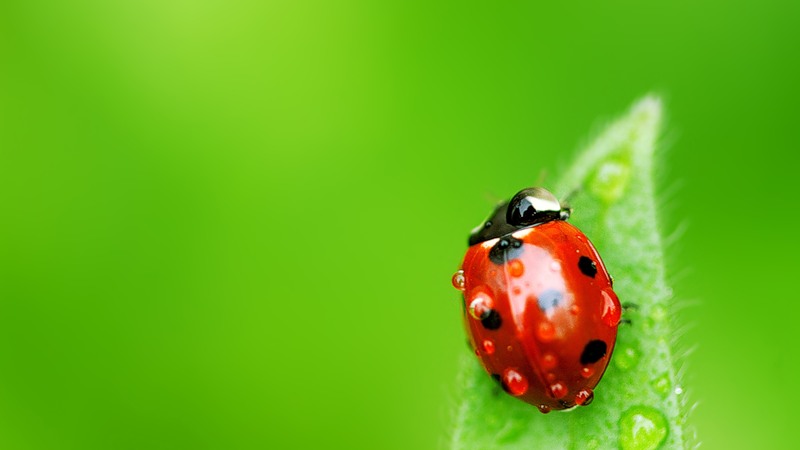 Экскурсия в парк
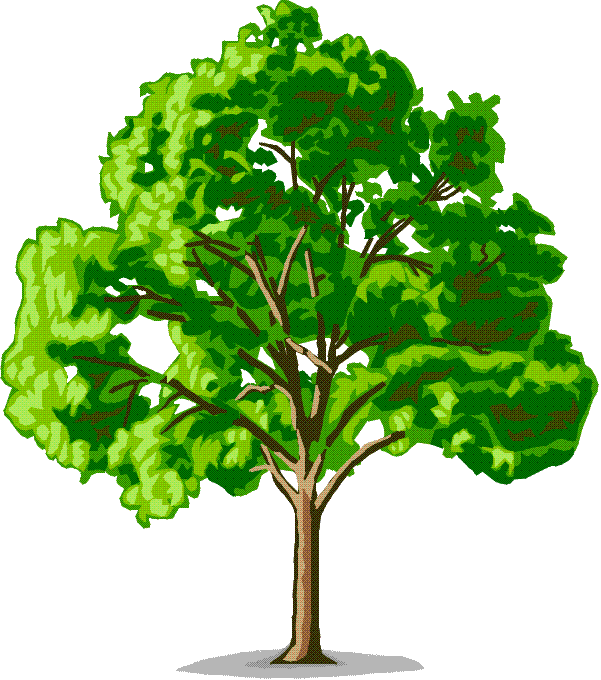 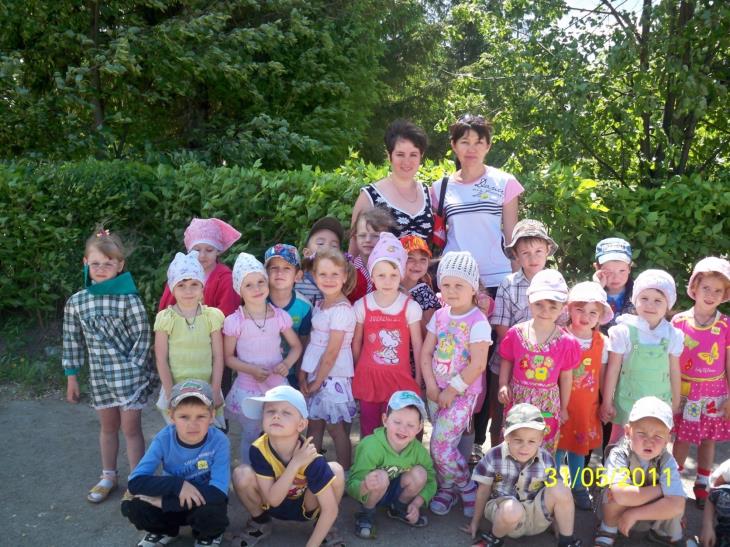 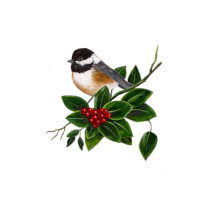 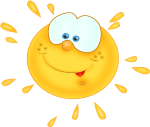 «Увлекательное путешествие 
в волшебный мир природы!»
 Наша задача – это приобщить деток к миру прекрасного, научить восхищаться красотой цветов, осенних листьев, шишек. Научить бережно относиться к природе. Организовываем выставки «поделки из природного материала» и показываем родителям, насколько это необходимо для детского развития, так как
1. Огромное влияние на умственное развитие оказывает труд с природным материалом, на развитие мышления.
2. В данном труде присутствует новизна, искание чего-то нового, стремление достичь более лучших результатов. А поэтому поделки из природных материалов удовлетворяют любознательность детей.
3. Работа с поделками способствует развитию внимания –повышается его устойчивость.
4. Данная работа способствует развитию личности.
5. Положительное настроение во время изготовления вместе с родителями поделки, радость общения в труде – очень немаловажны для общего развития ребенка.
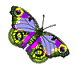 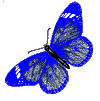 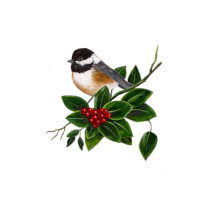 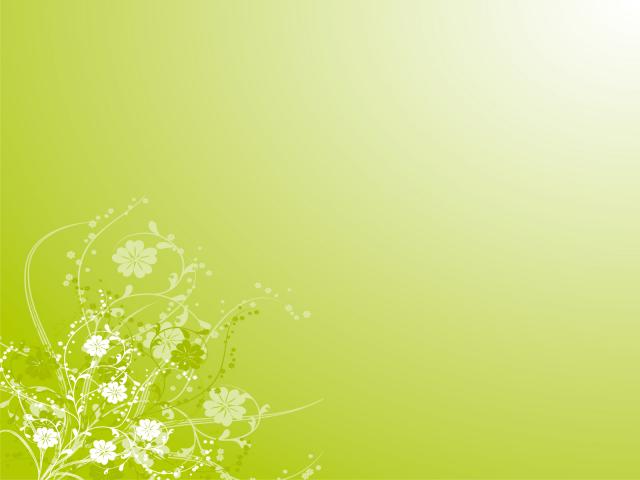 Поделки из природного материала
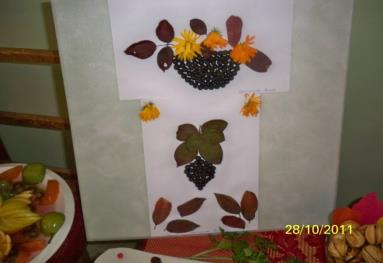 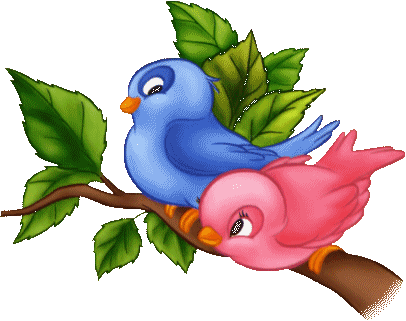 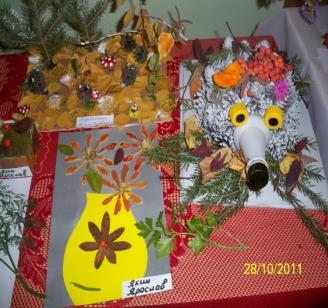 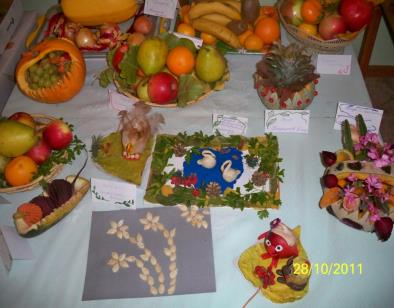 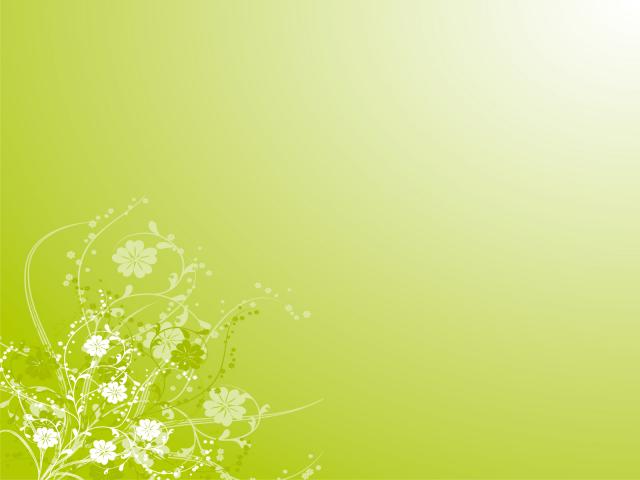 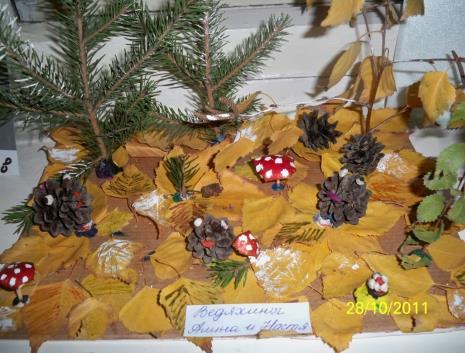 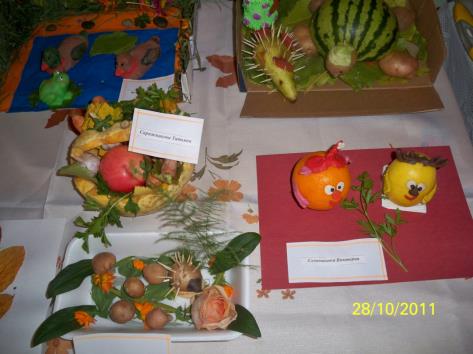 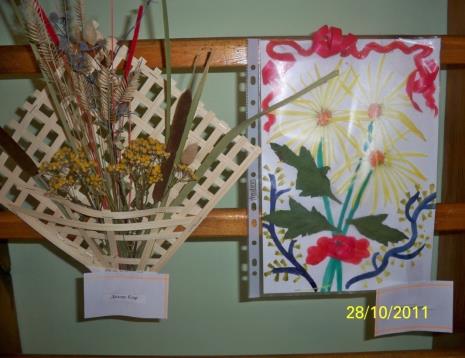 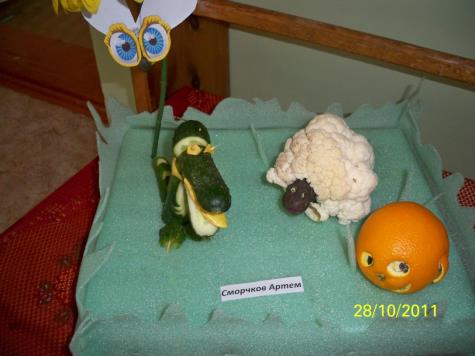 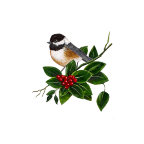 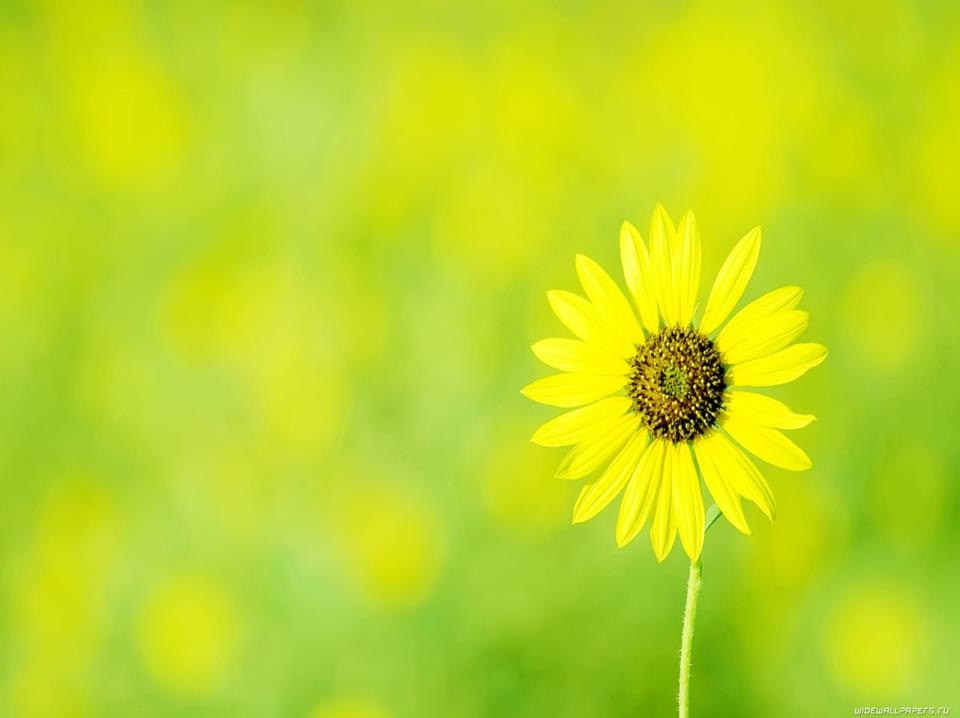 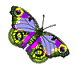 «Работа с родителями»
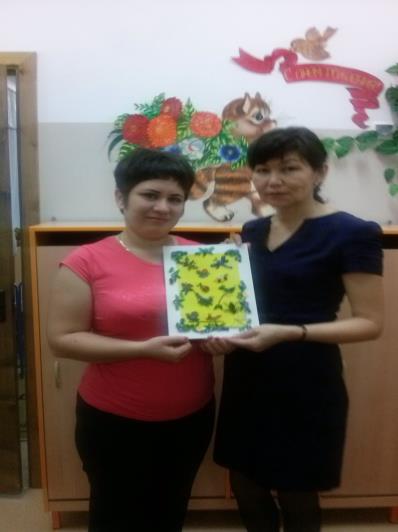 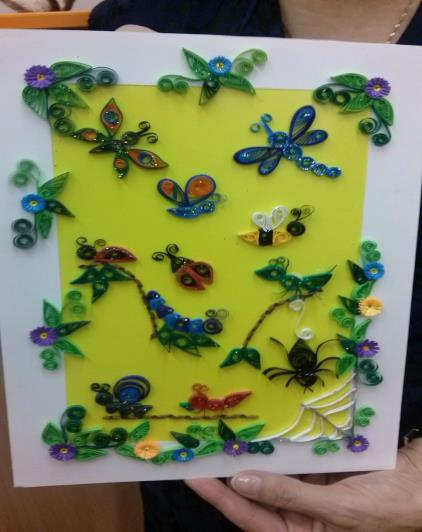 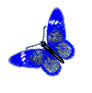 В результате реализации проекта: Повысился уровень экологических знаний, познавательной и речевой активности детей дошкольного возраста.Вывод:Таким образом, создание эколого-развивающей среды в детском саду - это непрерывный педагогический процесс, который включает в себя организацию групповых пространств, наблюдения в природе, экскурсии по экологической тропе. Это позволяет познакомить детей с родной природой, научить бережно к ней относиться, учить ценить ее красоту и помогать ей.
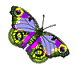 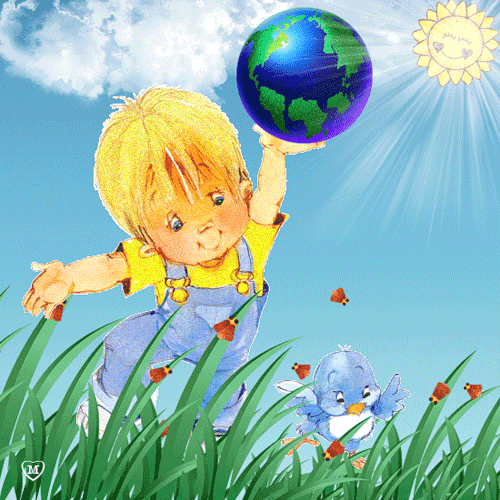 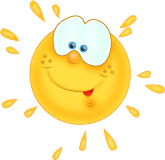 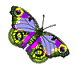 Спасибо за внимание
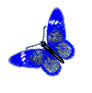